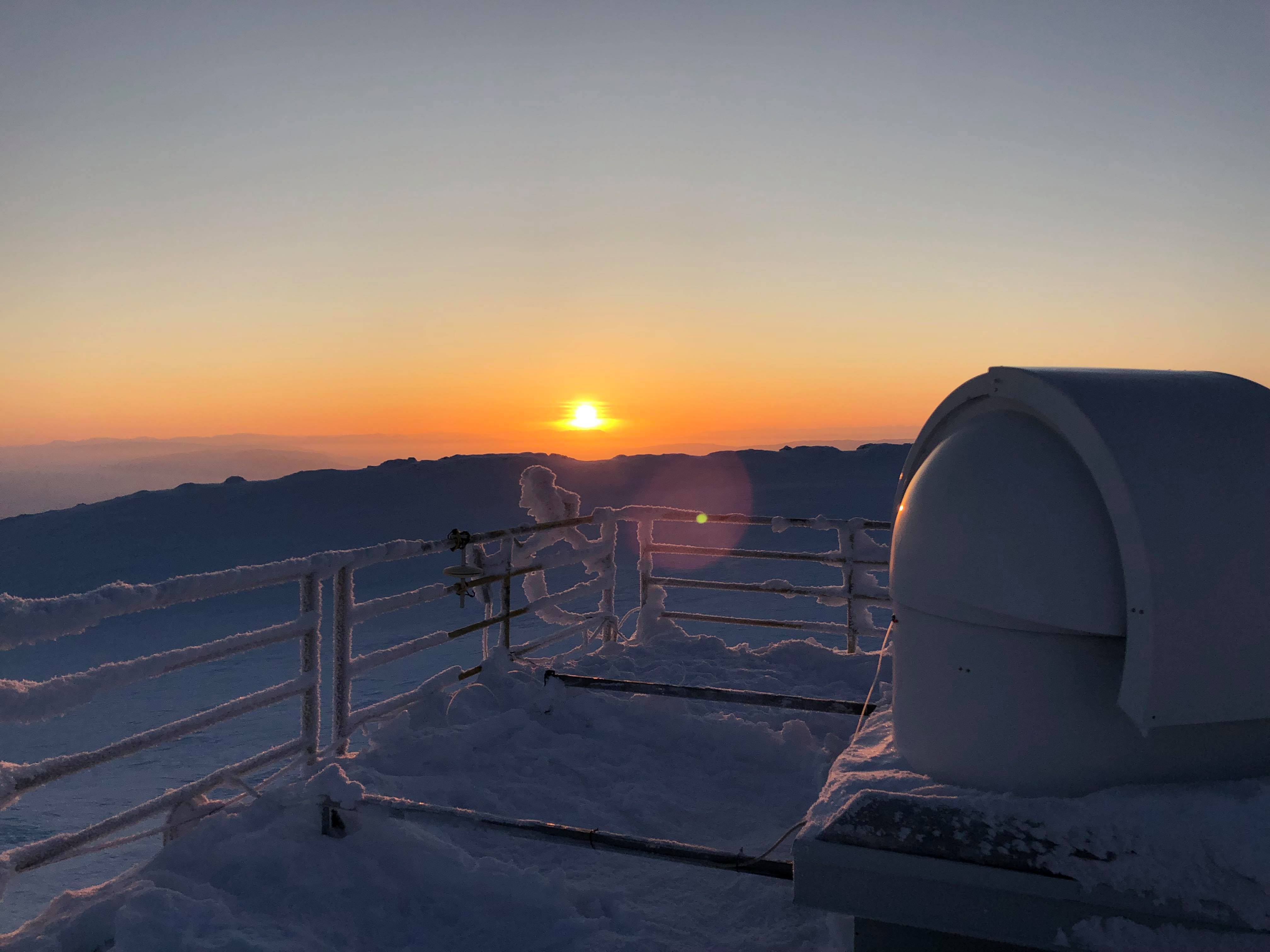 Evaluating modelled tropospheric columns of CH4, CO and O3 in the Arctic using ground-based FTIR measurements
Presented By : Victoria Flood
Department of Physics, University of Toronto 
v.flood@utoronto.ca
(she/her)
Kimberly Strong, Cynthia H. Whaley, Kaley A. Walker, 
T. Blumenstock, J.W. Hannigan, J. Mellqvist, J. Notholt, M. Palm, A.N. Röhling
& the AMAP SLCF Modelling Team
[Speaker Notes: the solar tracker dome at the PEARL lab in eureka Nunavut]
Motivation & Objectives
Short-Lived Climate Forcers
Also known as short-lived climate pollutants or near-term climate forcers
Have lifetimes less than 2 decades
Have accelerated climate impacts
Additionally, negative impacts on air quality, ecosystems and human health
Model – Measurement Comparisons
Assess how well the chosen models reflect historical ground-truth measurements
Utilize long-term trace gas datasets for comparisons
Historical measurements from five high-latitude NDACC FTIR stations  
11 models as selected by the 2021 AMAP SLCF Assessment Report 
CH4, CO, and O3
High-Latitude Measurements
The Arctic is warming at 3-4x the global average 
Measurement stations are sparse due to remote locations, harsh environments and increased costs 
Long-term datasets are key in monitoring atmospheric changes and trends
2
AMAP Arctic Monitoring & Assessment Program
Aims to :
Monitor pollution and climate change impacting the Arctic regions 
Assess the impact of these on the local ecosystems and human health
Provide science-based reports for policy and sustainable development

2021 SLCF Assessment Report :
Assesses impacts of SLCFs on Arctic Region
Comparing 18 models with historical measurements (e.g. satellite, aircraft, ship and in situ)
Examines effects of possible emission scenarios
Emphasis on air quality and human health
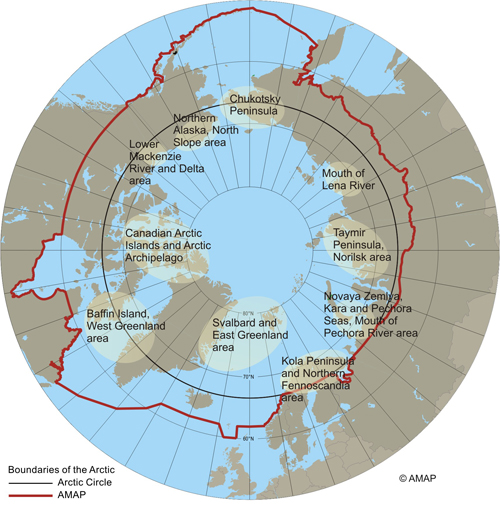 3
[source: AMAP]
[Speaker Notes: Where relevant to its assessment activities, AMAP's work extends beyond the Arctic to address global connections associated with long-range transport of contaminants, and global climate linkages.]
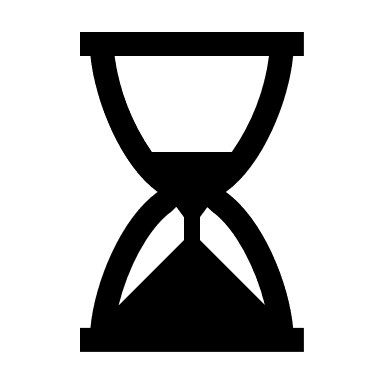 SLCF 2021 Report :  Key Findings for Policy Makers
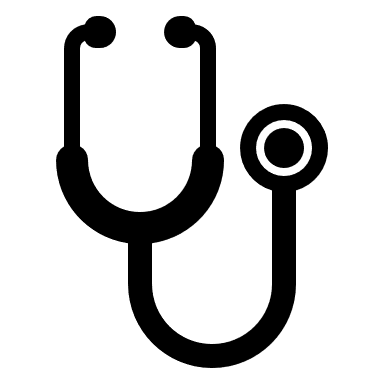 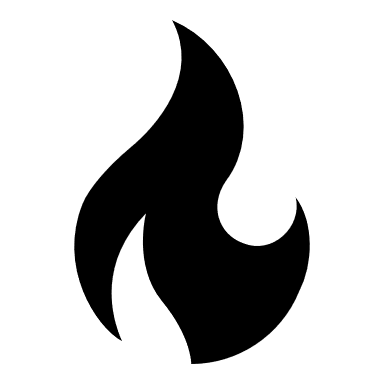 4
[Speaker Notes: A few of the key findings presented in the report for policy makers , short 20 pages highlighting findings of the unreleased full report, used as a call to action for policy makers to implement legislations “timely and effectively”]
Benefits of using NDACC Ground-Based FTIR Spectroscopy
5
[Speaker Notes: And can measure multiple species at once 

Consistency across the network , and multiple arctic sites 

Project may be extended to other FTIR locations]
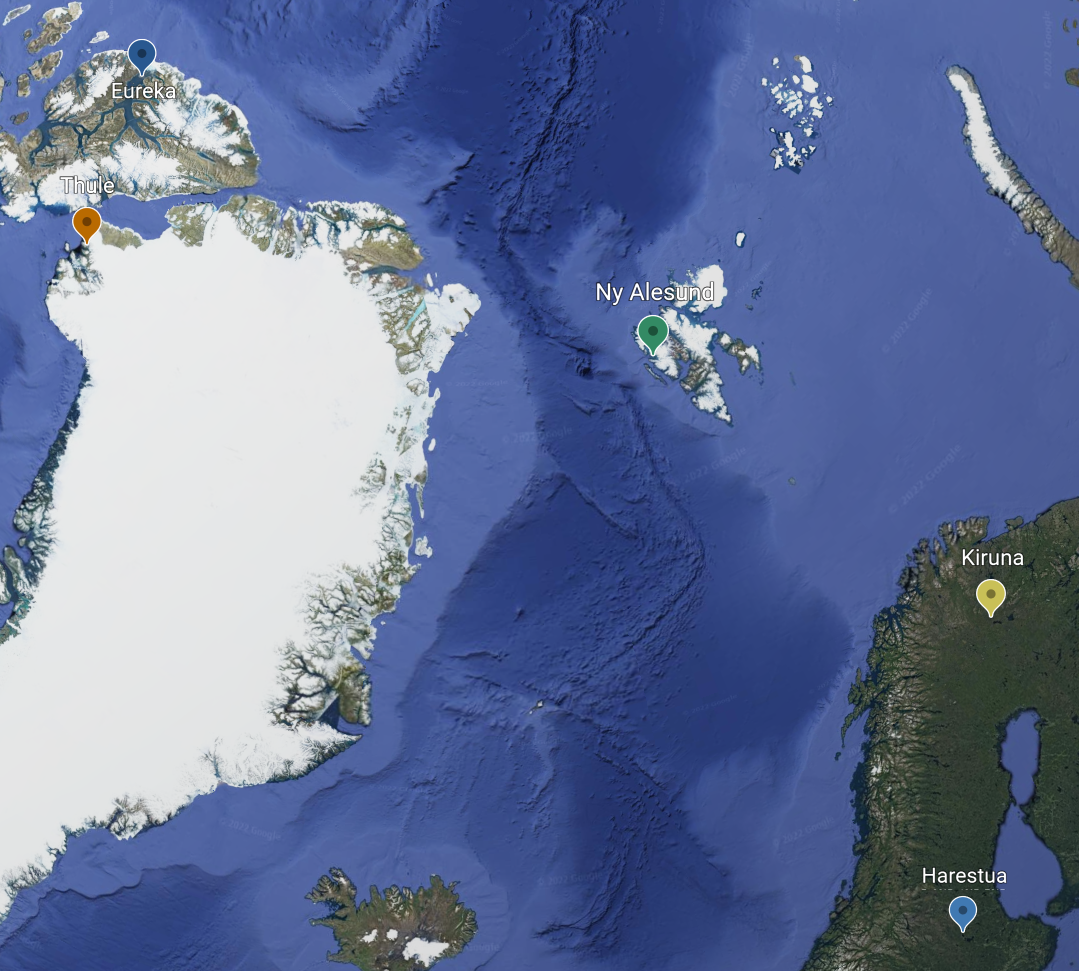 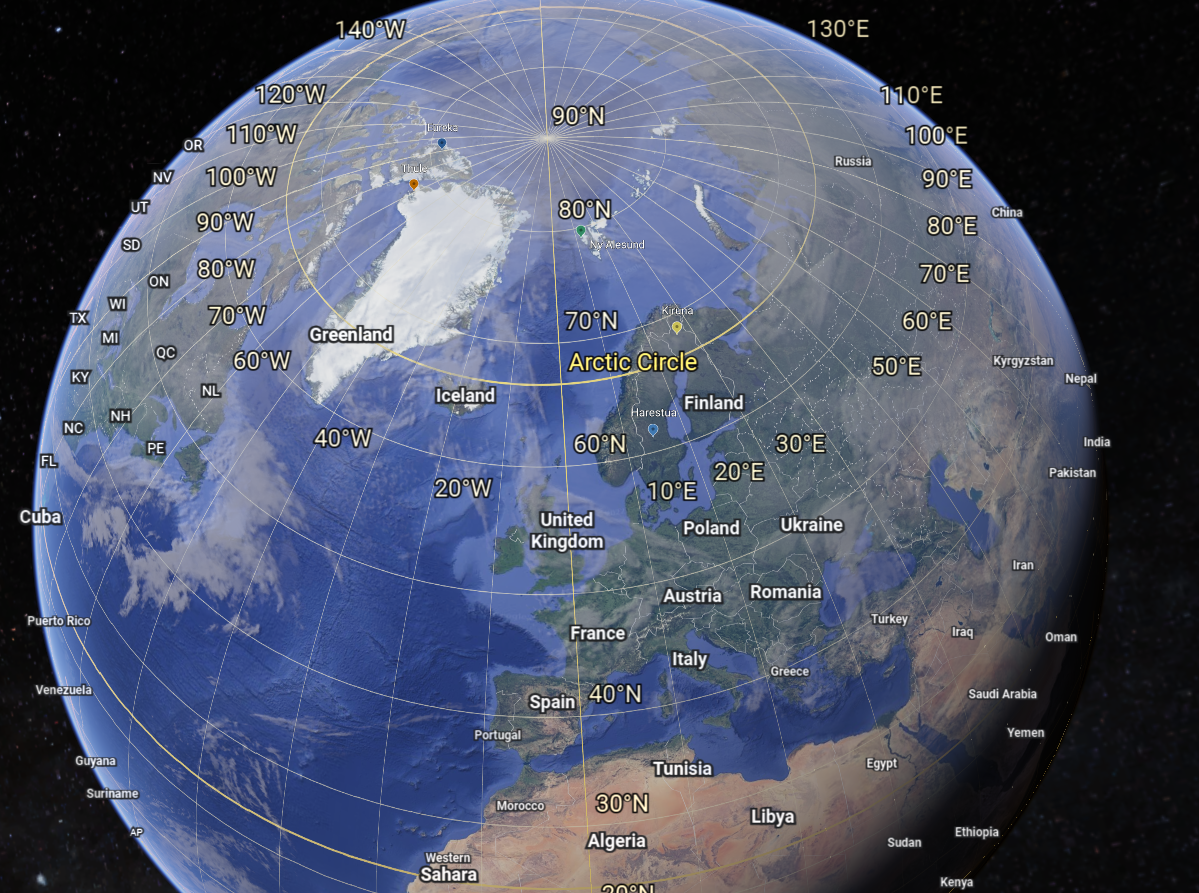 High- Latitude NDACC FTIR Locations
[source: Google Earth]
6
[Speaker Notes: Dark green upper left Eureka in Nunavut Canada 
Below that thule in Greenland in bright green
To the right of that in turquoise is ny alesund in Norway
Below that in blue is kiruna in Sweden 
And just outside the arctic circle below that in purple is harestua in norway]
Model-Measurement Comparisons
7
11 Models
2008, 2009, 2014, 2015
CH4, CO, O3
CESM, CMAM, DEHM, EMEP-MSC-W, GEM-MACH, GEOS-Chem, MATCH, MATCH-SALSA, MRI-ESM2, UKESM1 and WRF-Chem
Observatory Location
Extract model outputs at FTIR locations
Match times
Match each FTIR measurement to the nearest model time
Align model with FTIR
Interpolate model profile to FTIR pressure grid
Make partial columns in molec/cm2
Smooth model by FTIR AVK
The Setup
Plot & Compare
8
Analysis
For SLCFs CH4 and O3, and SLCF precursor CO 
For a 0-7km partial column 
Chosen as the study is focused on the troposphere 
Showing primary examples for Eureka, Canada
9
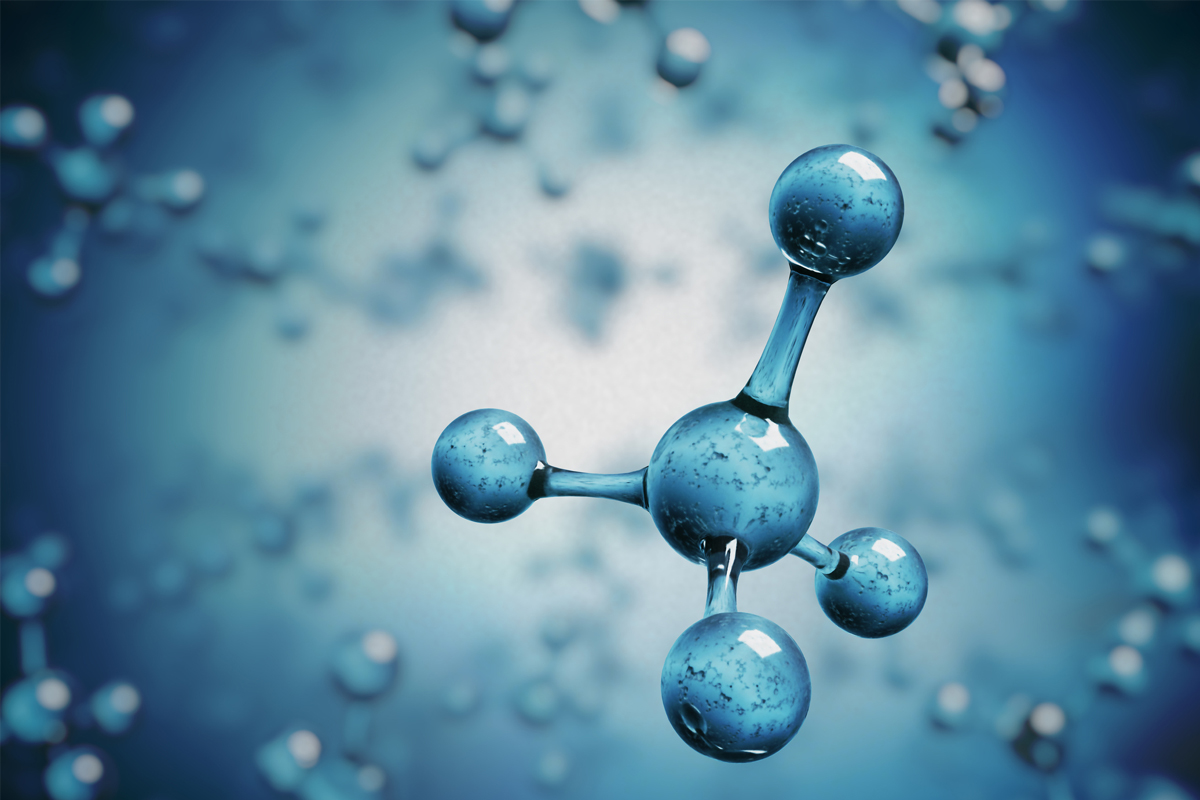 Methane
CH4
Seasonal cycle – all points
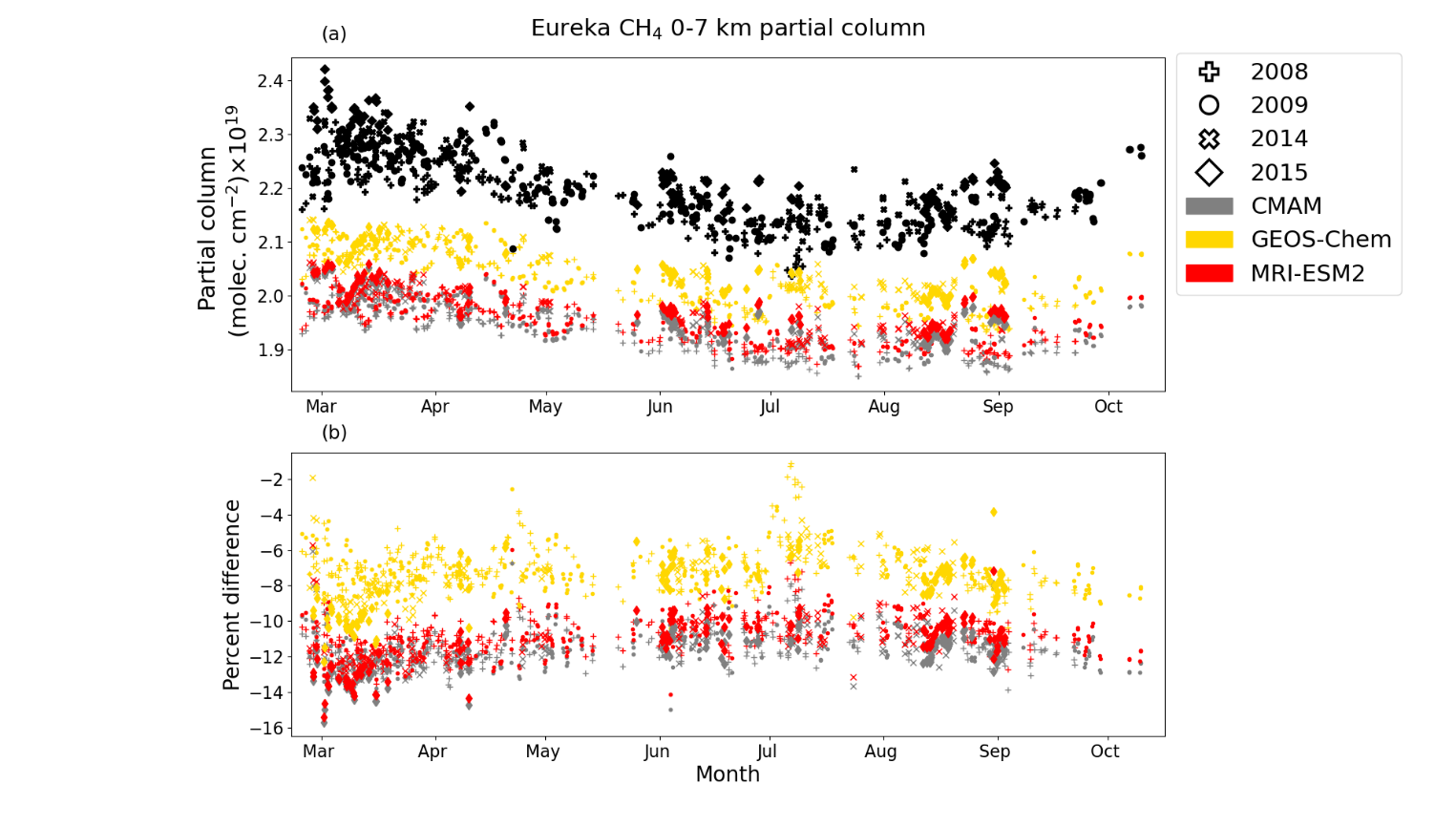 Important GHG
Expected to increase with melting permafrost
Only simulated by 3 of the 11 models
Surface concentrations were prescribed in the models
Captures seasonal cycle, amplitude is underestimated
11
CH4
1:1 Ratio – all points
Demonstrates consistently underpredicted
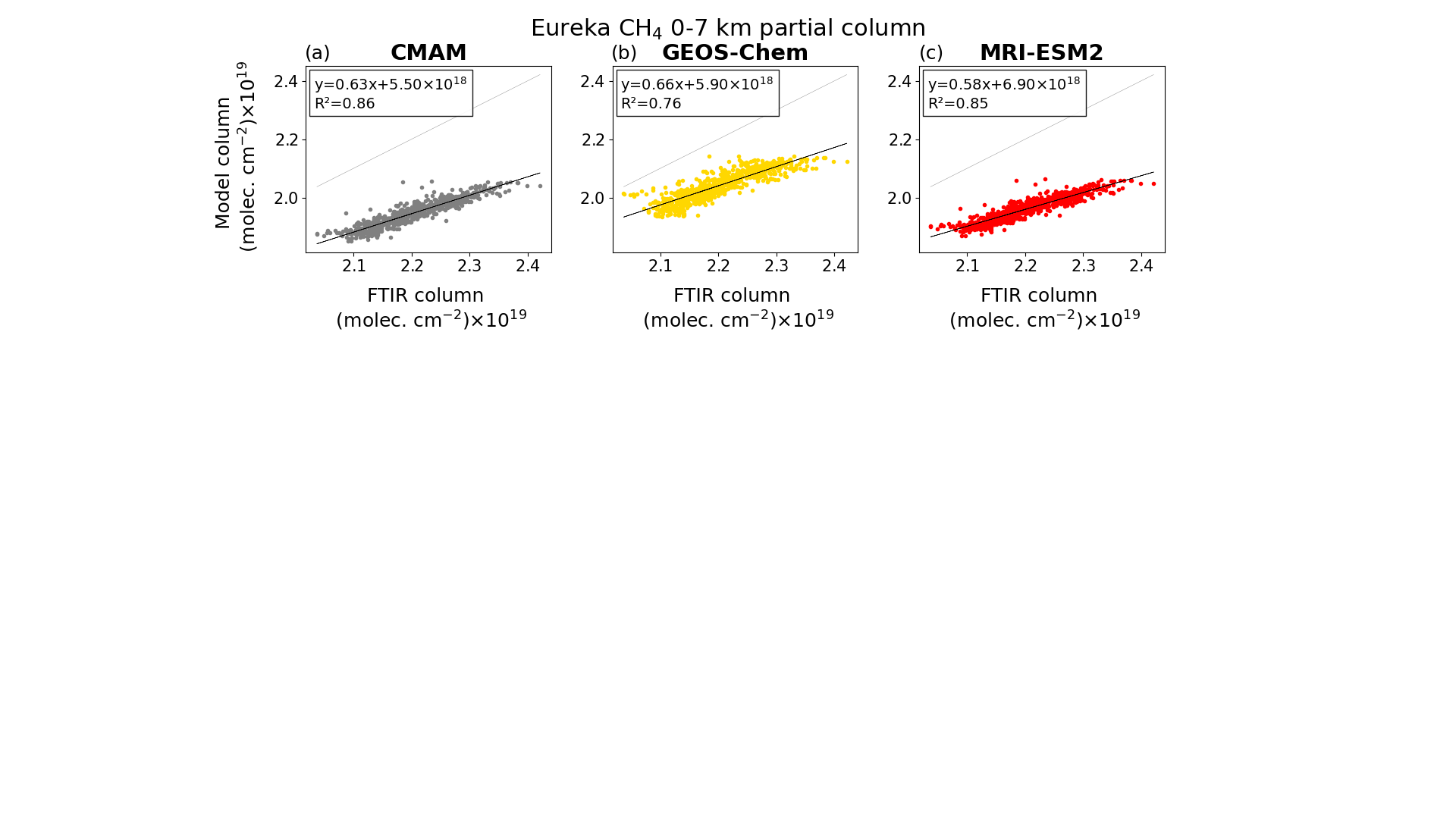 12
CH4
Summary Stats – all locations
Relatively consistent mean percent difference for each model across locations
Decrease for some R2 likely due to less measurements
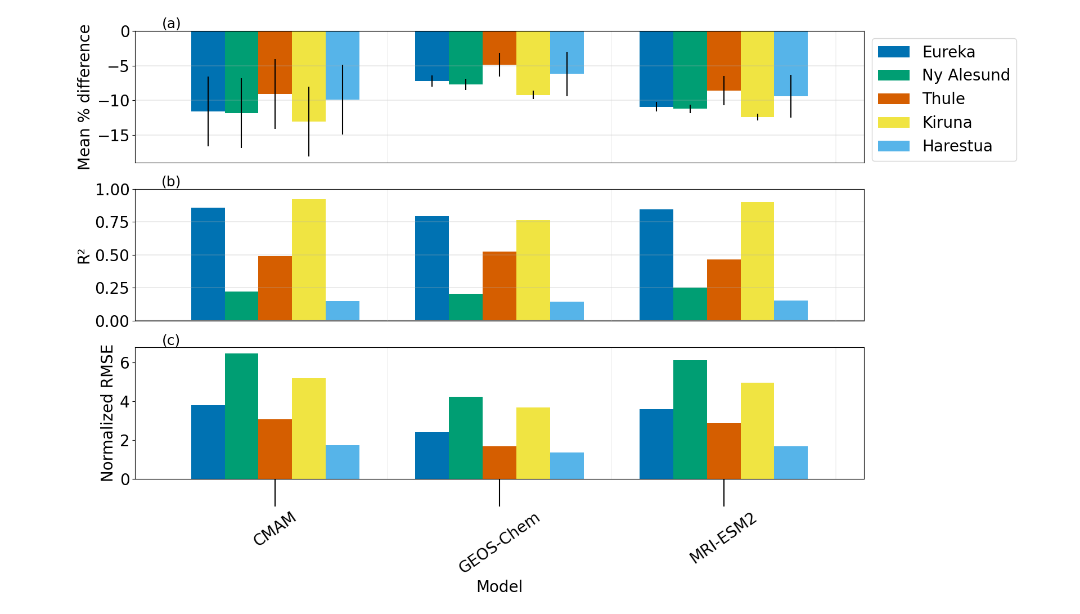 13
CH4
Multi-Model Monthly Mean
– all locations
Demonstrates consistently underpredicted
Between -5 and -15 % difference 
Low bias also found around the tropopause when models are compared with ACE-FTS [Whaley et al., 2022]
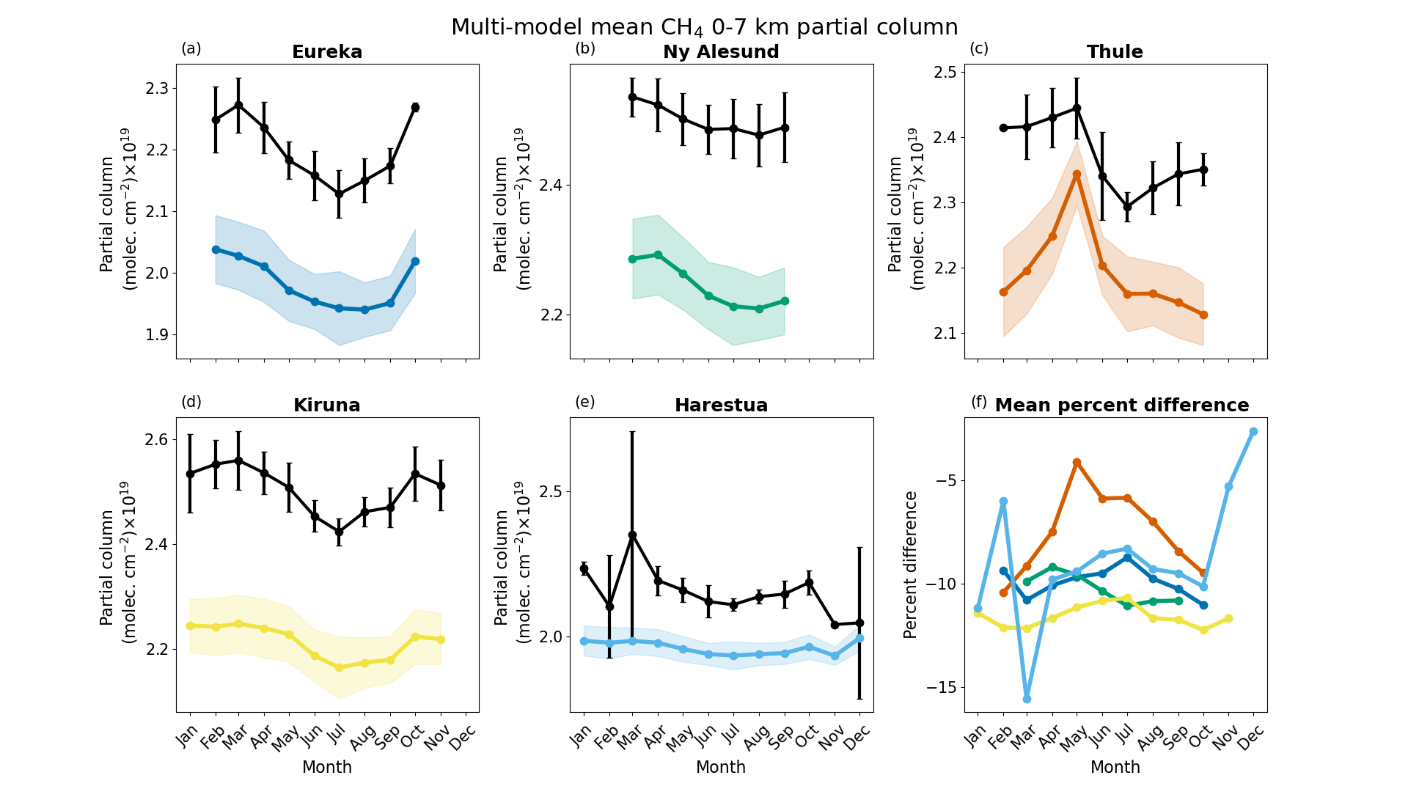 14
[Speaker Notes: upper-troposphere/lower-stratosphere]
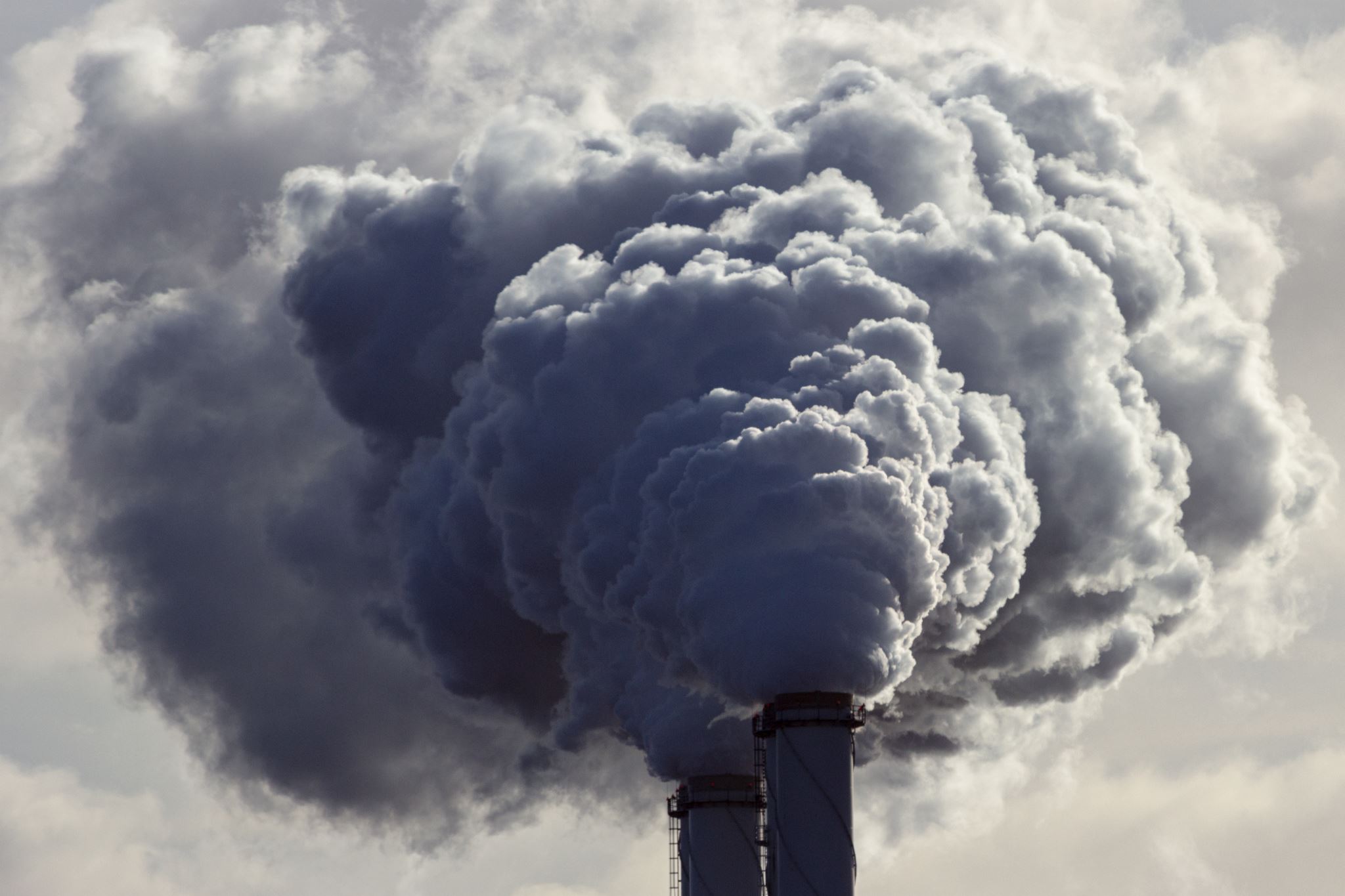 Carbon Monoxide
CO
Seasonal cycle – all points
Important for simulation of O3
Tracer for biomass burning and lower latitude anthropogenic emissions
9 of 11 models simulate 
Evidence of biomass burning events seen in the summer months
7 of 9 models use the same fire emissions inventory
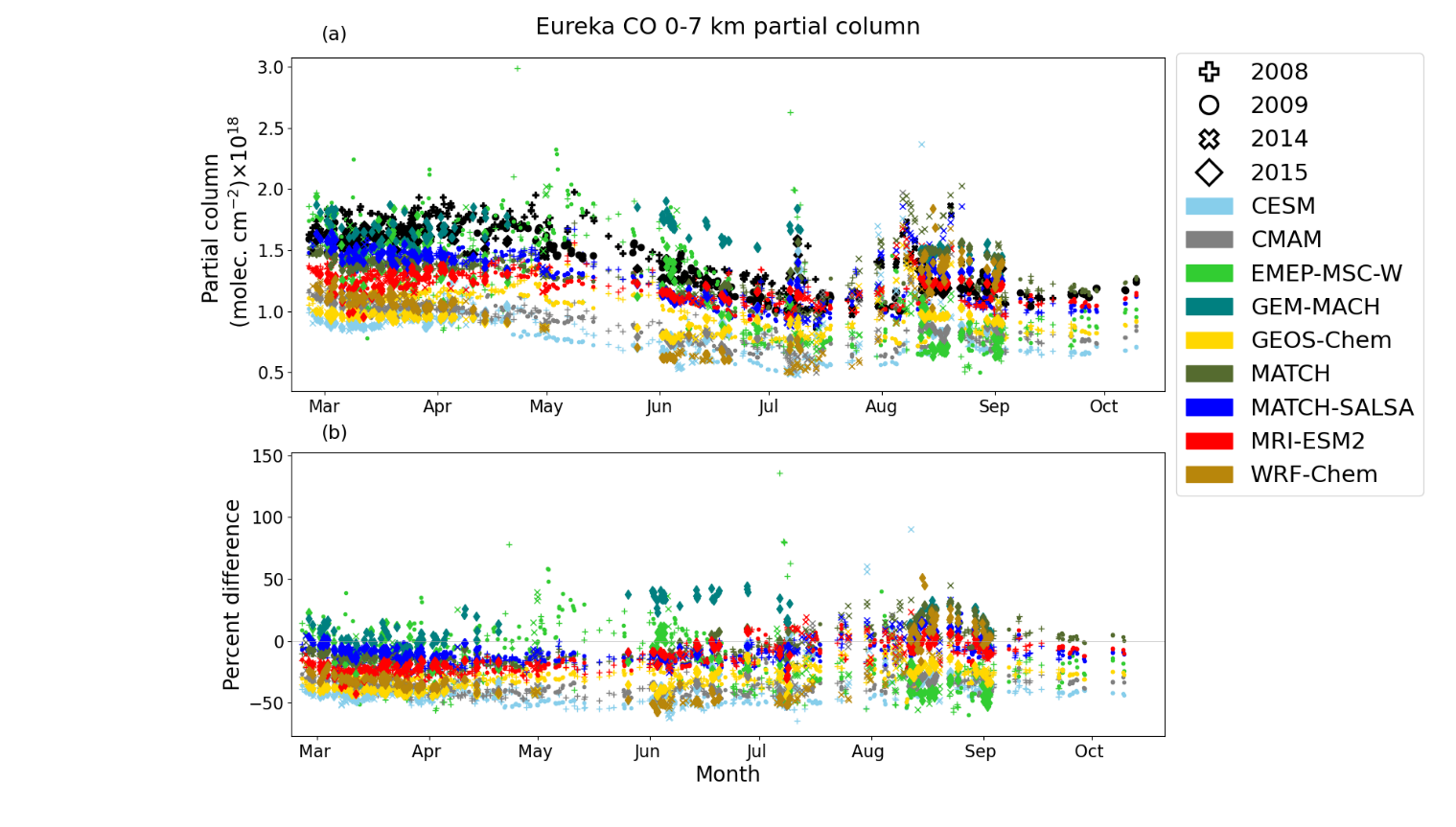 16
CO
1:1 Ratio – all points
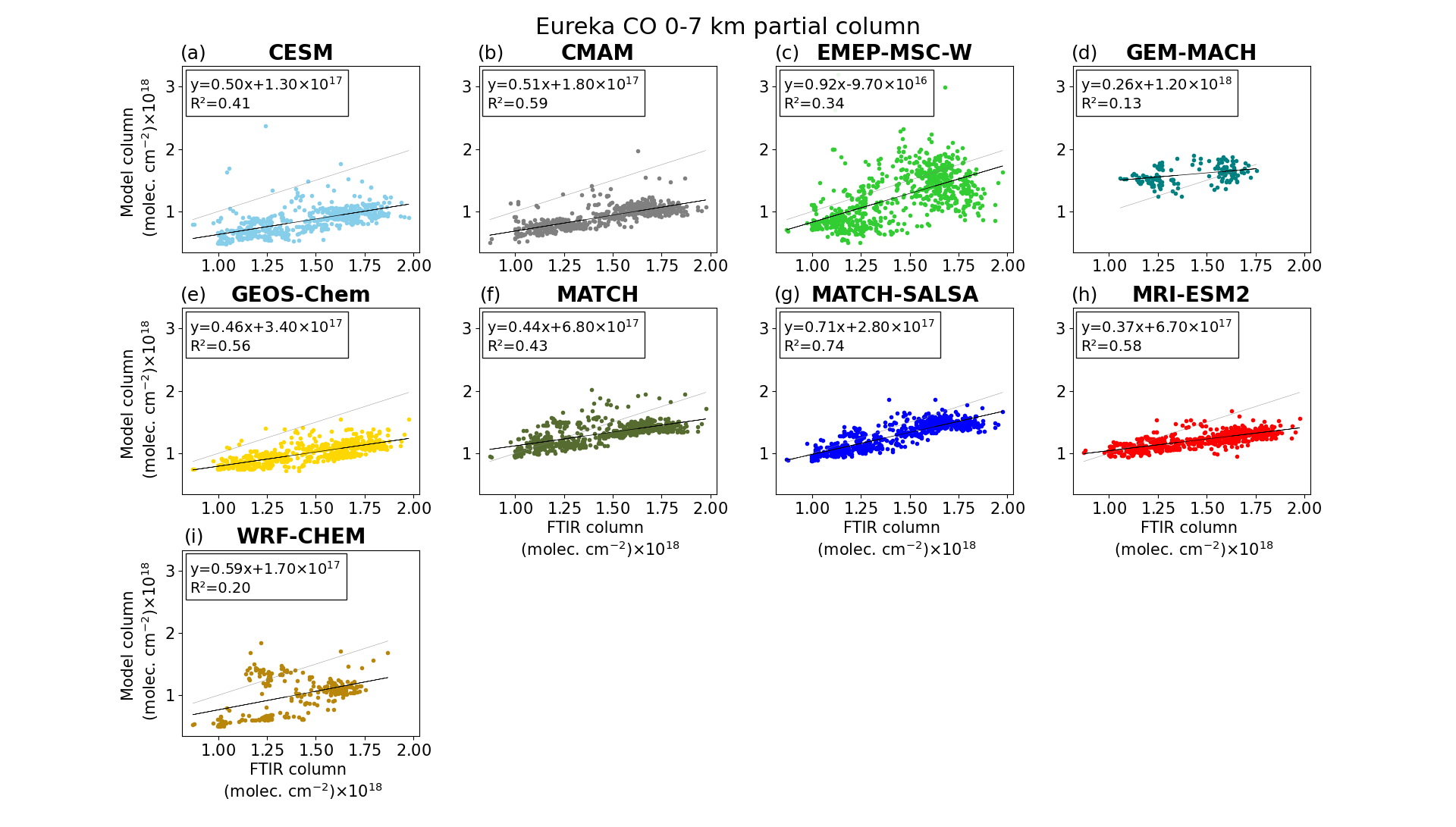 Models have better agreement with low CO values, increasing in difference as CO increases
Corresponding to an underprediction in the spring peak
17
CO
Summary Stats – all locations
All negative bias except GEM-MACH and EMEP-MSC W (Ny Ålesund)
Biases range from +18 to -45% 
MATCH-SALSA & MRI-ESM2 have high R2 and low percent difference, but the results are not within the FTIR’s partial column uncertainties
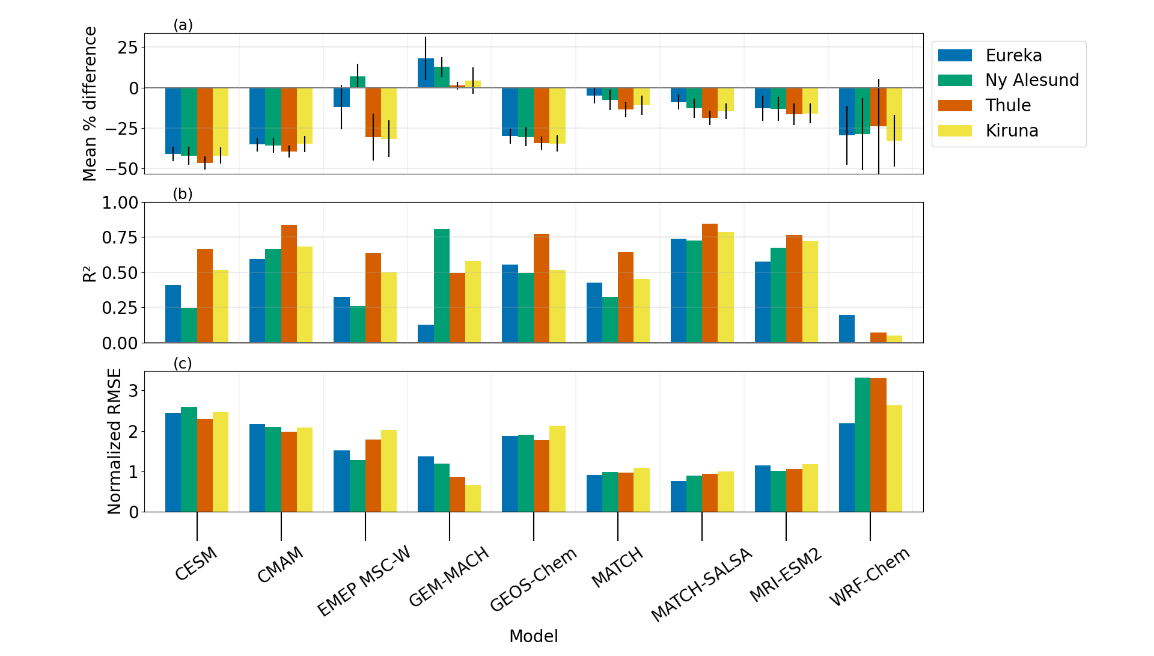 18
CO
Multi-Model Monthly Mean
– all locations
Mean percent difference (bottom right) shows all  models, in all locations tend to underpredict more in spring than summer
Similar result observed by other Arctic model comparison studies [e.g. Emmons et al., 2015; Whaley et al., 2022/2023]
May be due to underestimation in emission fluxes
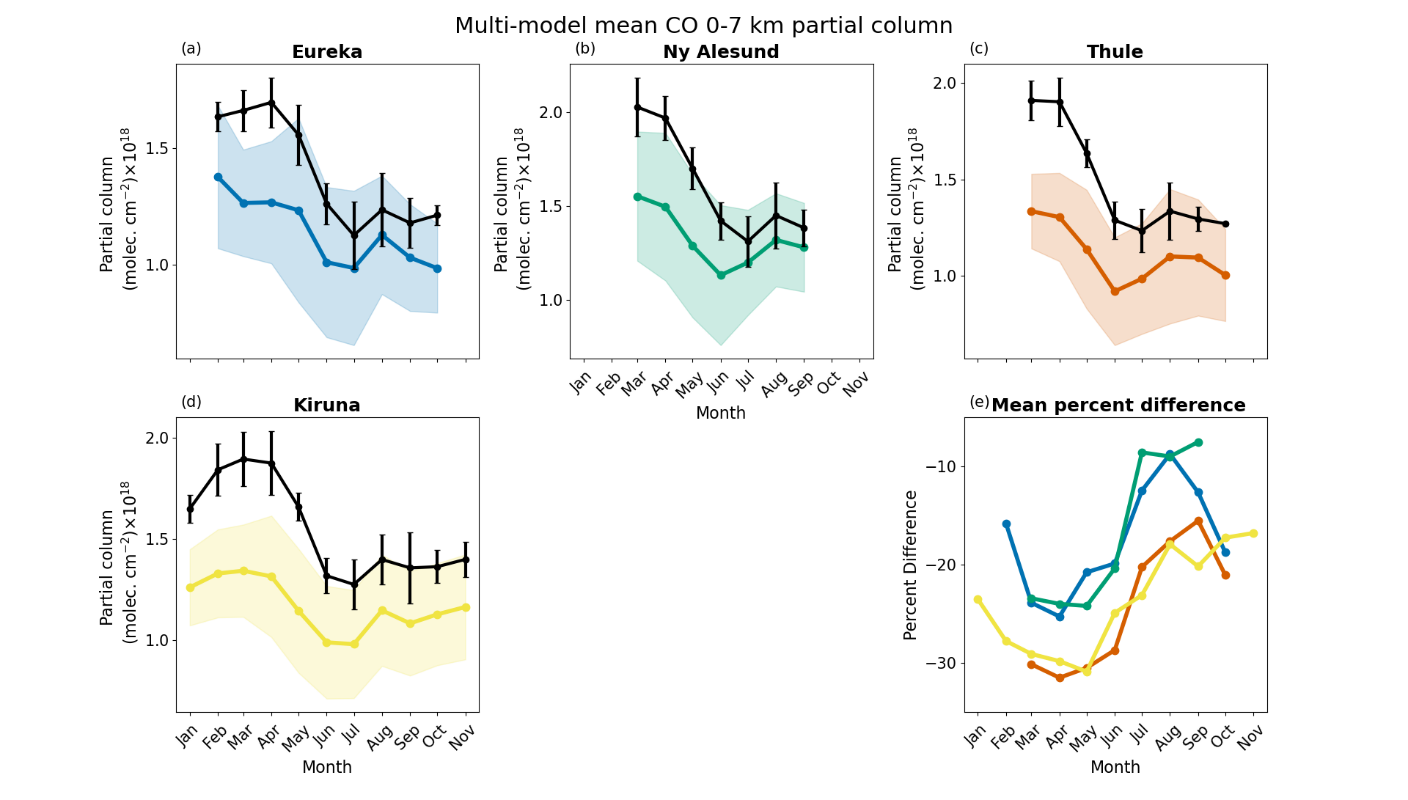 19
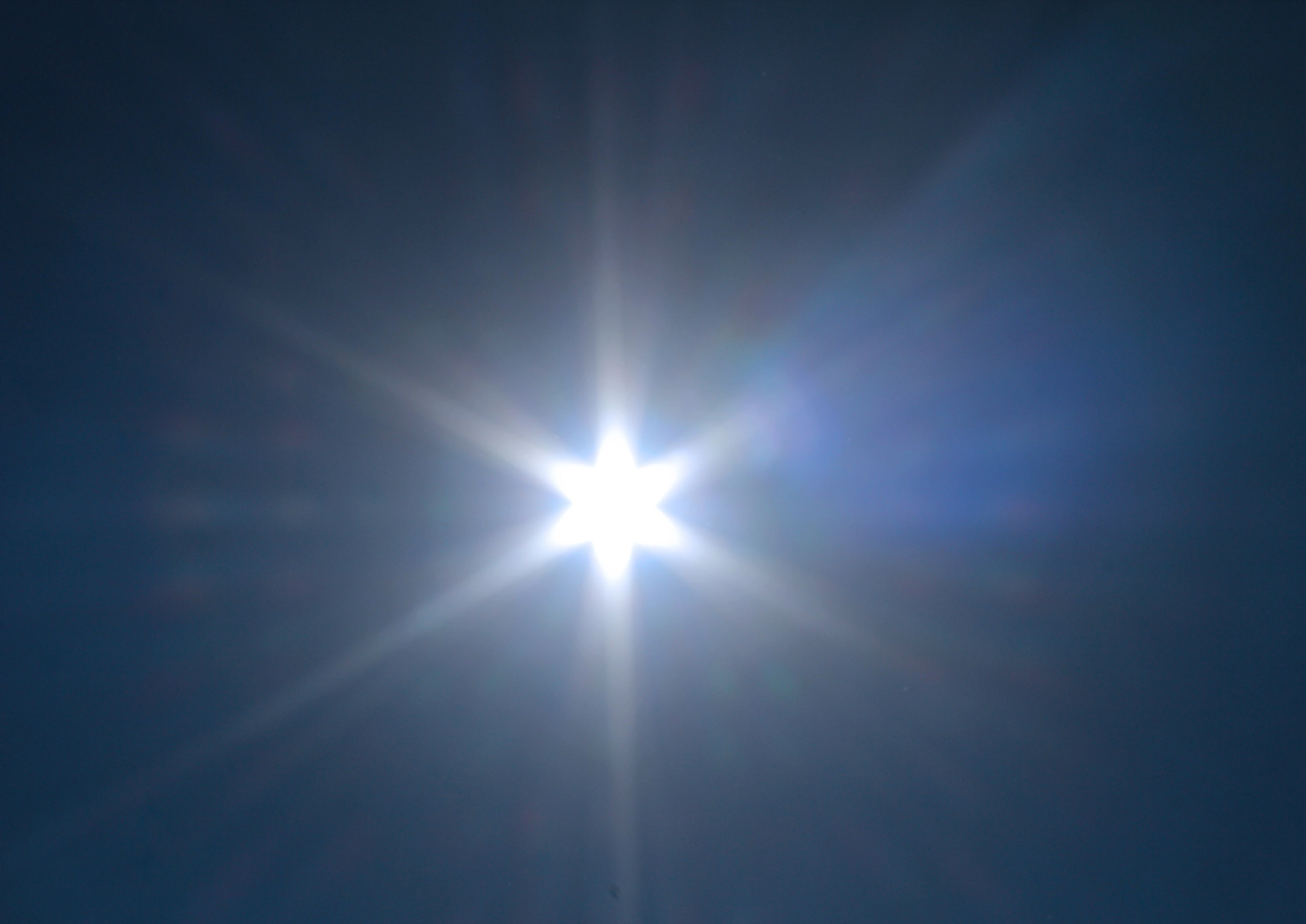 Ozone
O3
Seasonal cycle – monthly mean
Significant GHG and air pollutant 
Secondary pollutant
adds to difficulty in modelling
All 11 models used simulate O3
Large variations between models and within model across the year
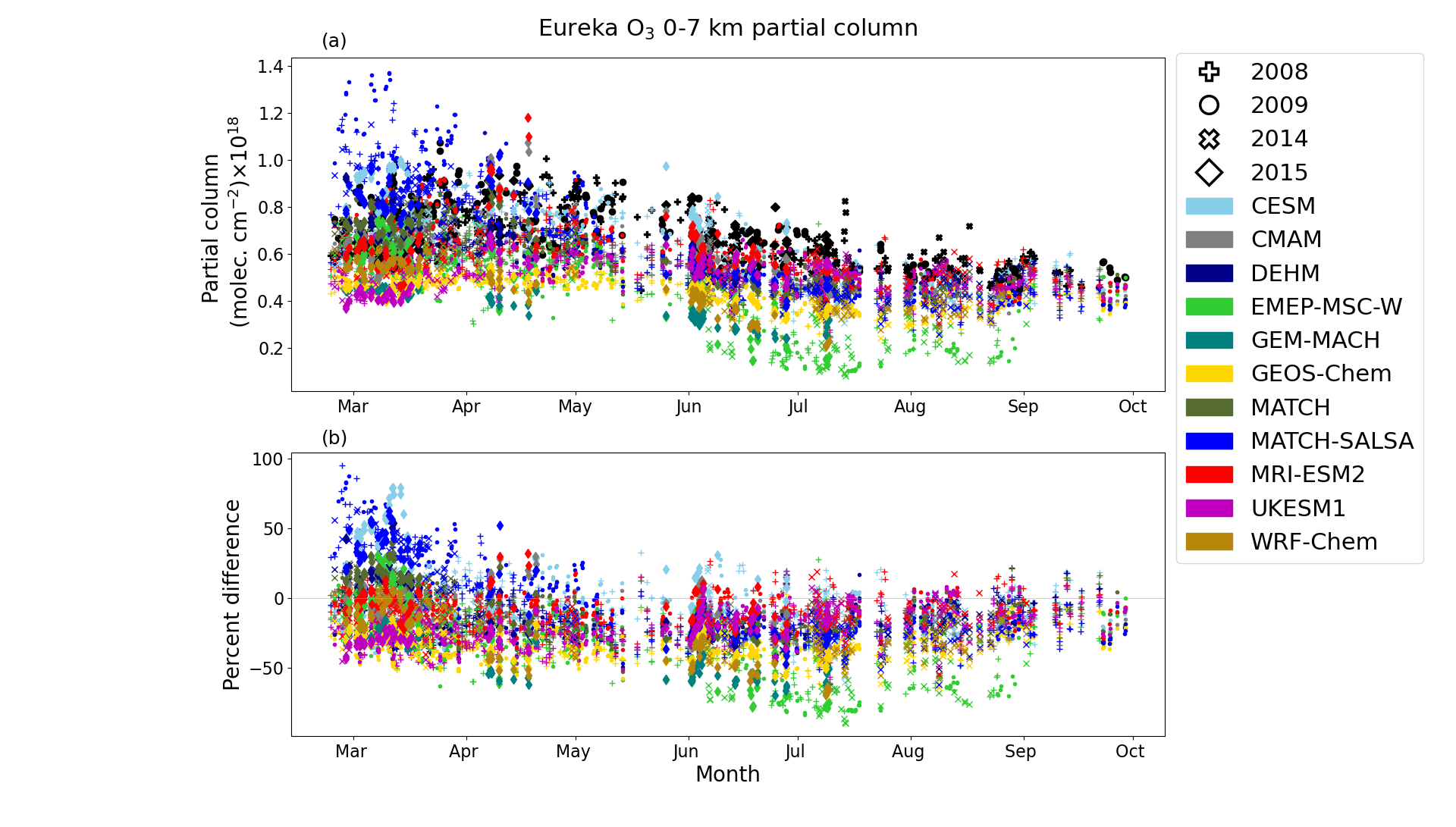 21
O3
1:1 Ratio – all points
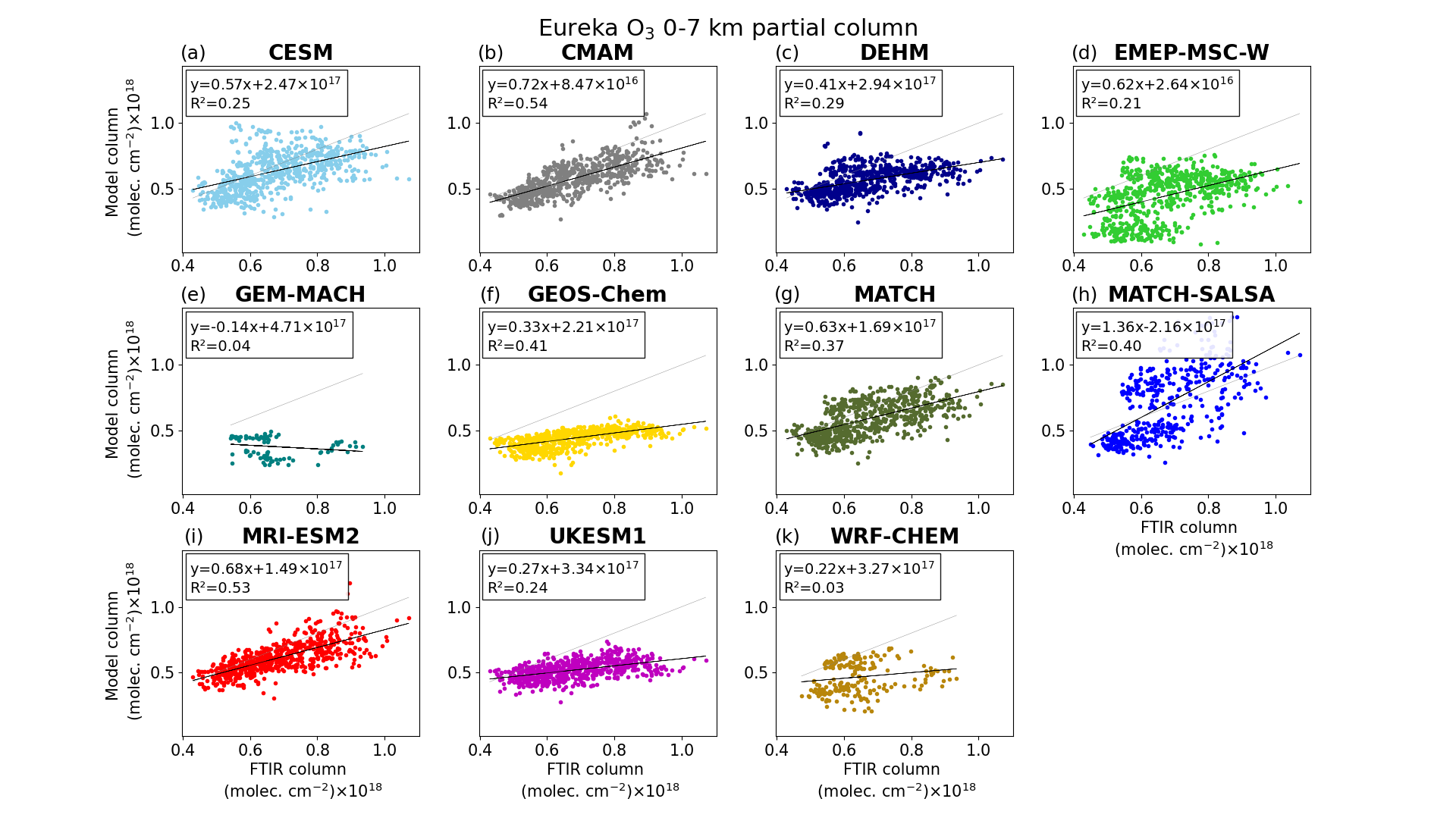 Models have better agreement with lower O3 values than higher 
Similar to CO
Could be related to :
underestimation in precursor species 
Lack of long-range transport
Underestimation of ozone production in air masses
22
O3
Summary Stats – all locations
Generally, negative bias and R2< 0.5
Mean percent difference ranging from +8% to -45%
Models with a larger percent difference also have weaker correlations and higher NRMSEs
Level of chemistry and resolution did not advantage models
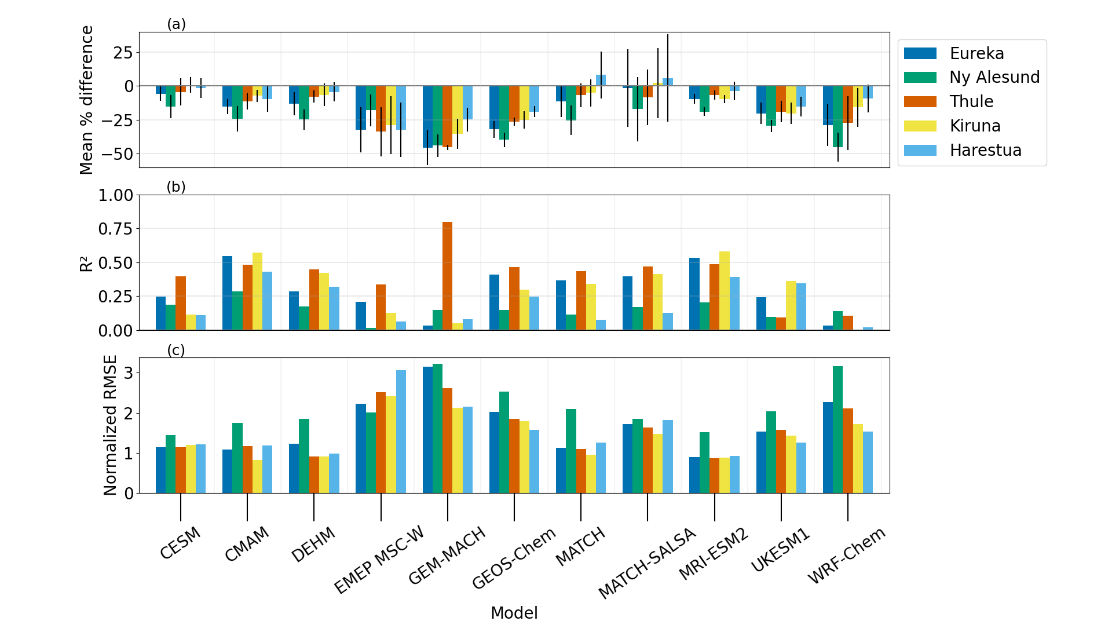 23
[Speaker Notes: For example, WRF-Chem, EMEP MSC-W and GEM-MACH show a low R2 and higher NRMSEs (varying between sites and models). These models have detailed chemistry and were run at higher spatial resolutions, whereas for example CMAM has a coarser resolution with simplified chemistry and demonstrates larger R2 and smaller mean percent differences]
O3
Multi-Model Monthly Mean
– all locations
Maximum mean percent difference centered around the summer for all locations
Other Arctic model comparison studies report negative biases when comparing with aircraft, satellites, FTIR and ozonesondes [Wespes et al., 2012; Whaley et al., 2022/2023]
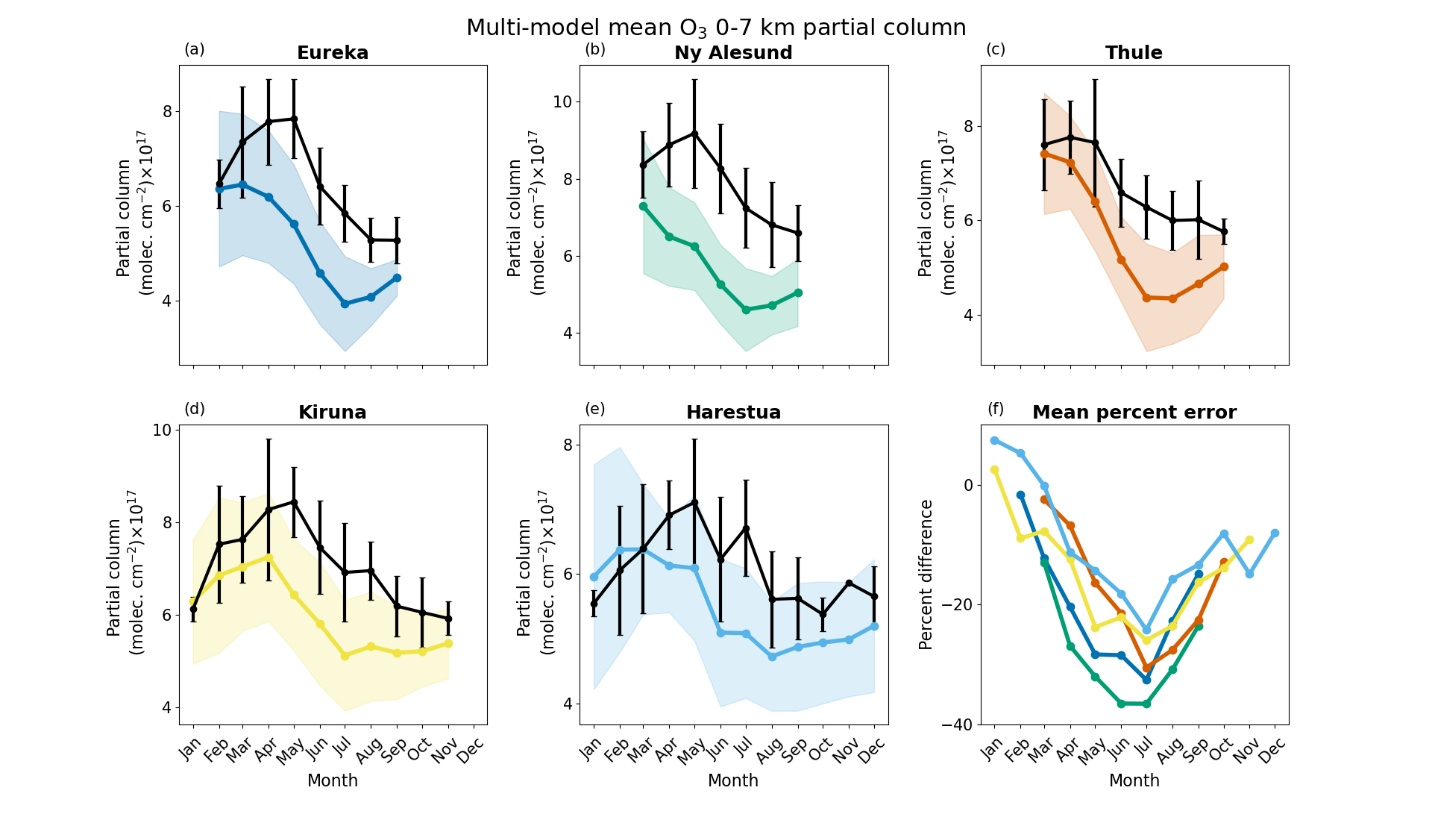 24
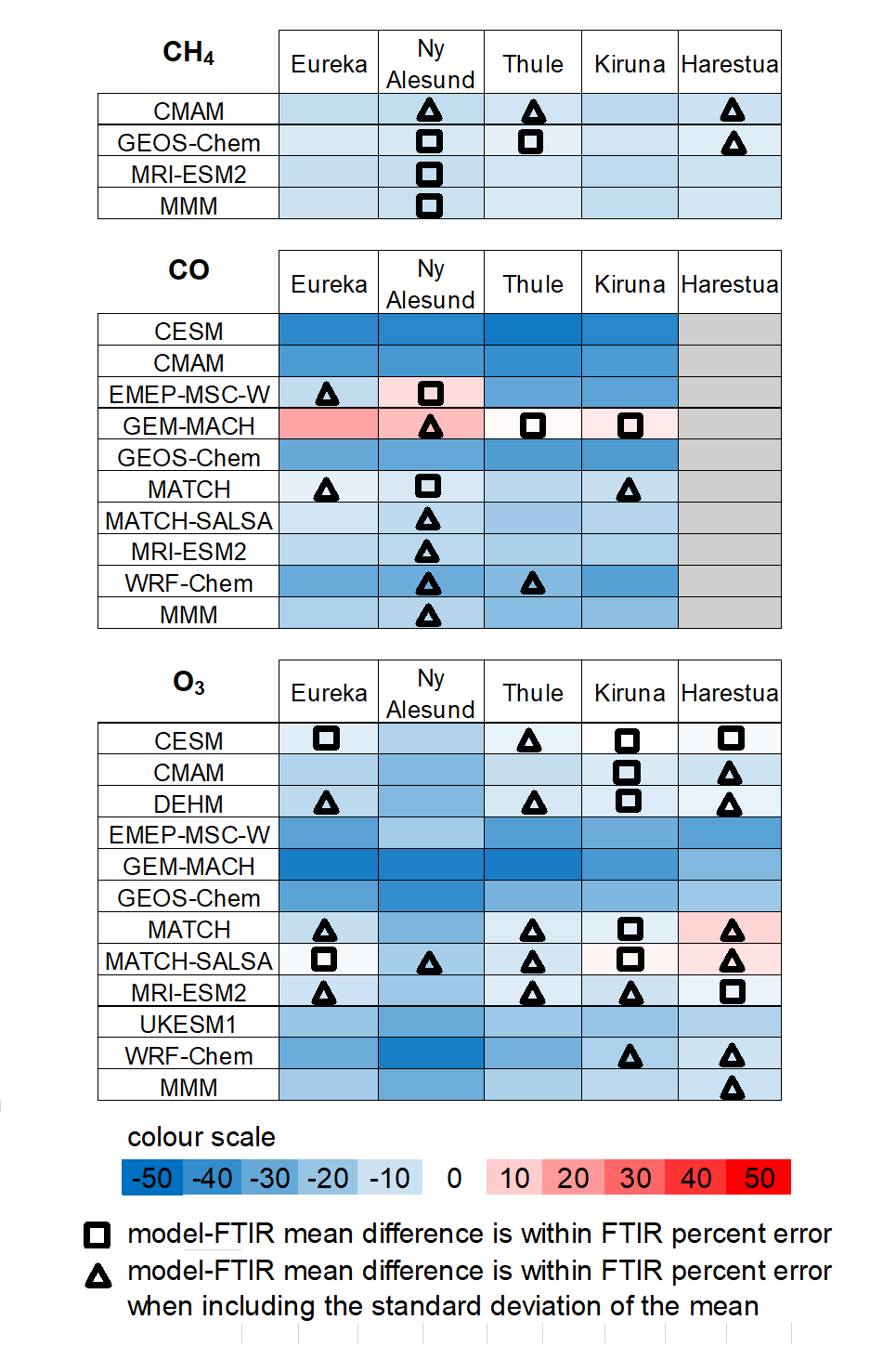 Mean Difference
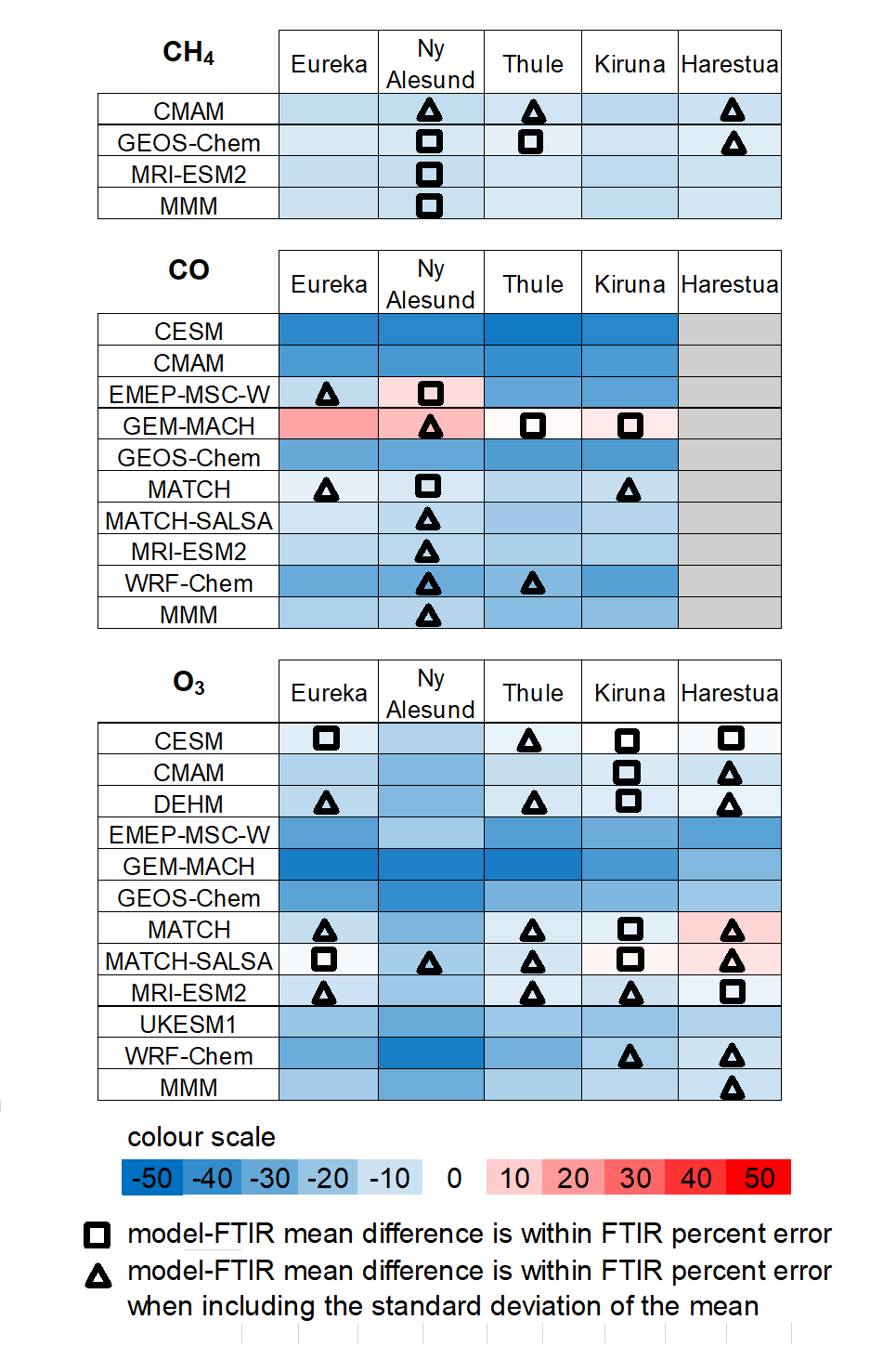 25
Summary
SLCFs are harmful to ecosystems, human health and the climate
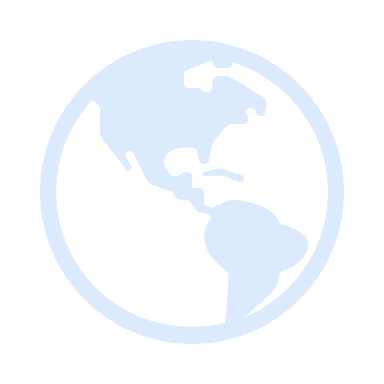 FTIR data from five NDACC Arctic stations are used for evaluation of models from the AMAP SLCF report
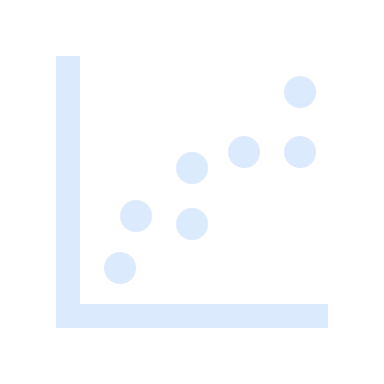 The modeled CH4, CO and O3  0-7 km partial columns are generally underestimated relative to Arctic FTIR measurements
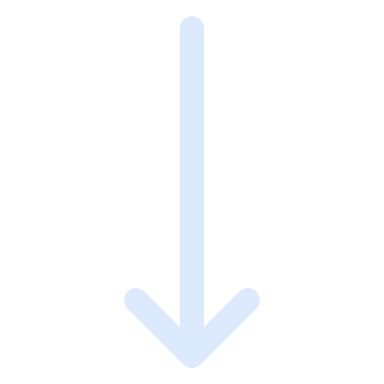 No model consistently outperforms other models and no regional biases were identified
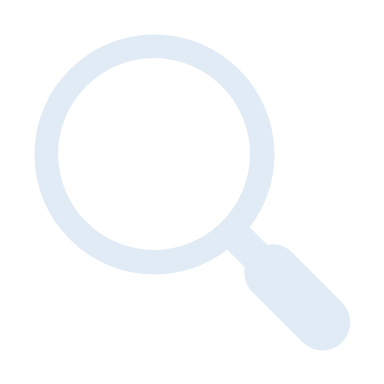 A manuscript on this work is under review
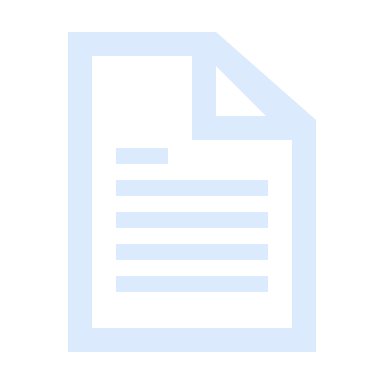 26
Acknowledgments
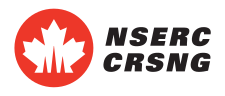 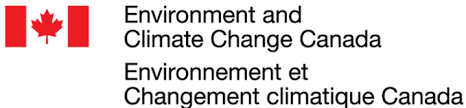 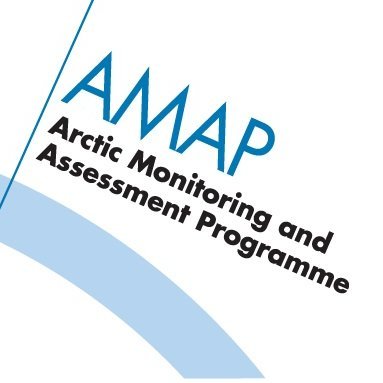 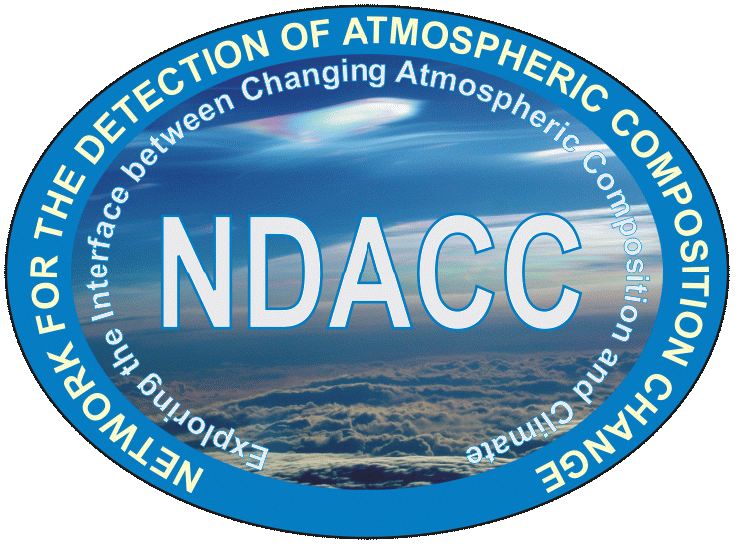 email : v.flood@utoronto.ca
27
Sources
AMAP, 2021. AMAP Assessment 2021: Impacts of Short-lived Climate Forcers on Arctic Climate, Air Quality, and Human Health. Arctic Monitoring and Assessment Programme (AMAP), Tromsø, Norway, viii + 324pp, https://www.amap.no/documents/doc/amap-assessment-2021-impacts-of-short-lived-climate-forcers-on-arctic-climate-air-quality-and-human-health/3614, 2021.
Emmons, L. K., Arnold, S. R., Monks, S. A., Huijnen, V., Tilmes, S., Law, K. S., Thomas, J. L., Raut, J.-C., Bouarar, I., Turquety, S., Long, Y., Duncan, B., Steenrod, S., Strode, S., Flemming, J., Mao, J., Langner, J., Thompson, A. M., Tarasick, D., Apel, E. C., Blake, D. R., Cohen, R. C., Dibb, J., Diskin, G. S., Fried, A., Hall, S. R., Huey, L. G., Weinheimer, A. J., Wisthaler, A., Mikoviny, T., Nowak, J., Peischl, J., Roberts, J. M., Ryerson, T., Warneke, C., and Helmig, D.: The POLARCAT Model Intercomparison Project (POLMIP): overview and evaluation with observations, Atmos. Chem. Phys., 15, 6721–6744, https://doi.org/10.5194/acp-15-6721-2015, 2015.
IPCC, 2021: Climate Change 2021: The Physical Science Basis. Contribution of Working Group I to the Sixth Assessment Report of the Intergovernmental Panel on Climate Change [Masson-Delmotte, V., P. Zhai, A. Pirani, S.L. Connors, C. Péan, S. Berger, N. Caud, Y. Chen, L. Goldfarb, M.I. Gomis, M. Huang, K. Leitzell, E. Lonnoy, J.B.R. Matthews, T.K. Maycock, T. Waterfield, O. Yelekçi, R. Yu, and B. Zhou (eds.)]. Cambridge University Press, Cambridge, United Kingdom and New York, NY, USA, 2391 pp. doi:10.1017/9781009157896, 2021.
Monks, S. A., Arnold, S. R., Emmons, L. K., Law, K. S., Turquety, S., Duncan, B. N., Flemming, J., Huijnen, V., Tilmes, S., Langner, J., Mao, J., Long, Y., Thomas, J. L., Steenrod, S. D., Raut, J. C., Wilson, C., Chipperfield, M. P., Diskin, G. S., Weinheimer, A., Schlager, H., and Ancellet, G.: Multi-model study of chemical and physical controls on transport of anthropogenic and biomass burning pollution to the Arctic, Atmos. Chem. Phys., 15, 3575–3603, https://doi.org/10.5194/acp-15-3575-2015, 2015.
Wespes, C., Emmons, L., Edwards, D. P., Hannigan, J., Hurtmans, D., Saunois, M., Coheur, P.-F., Clerbaux, C., Coffey, M. T., Batchelor, R. L., Lindenmaier, R., Strong, K., Weinheimer, A. J., Nowak, J. B., Ryerson, T. B., Crounse, J. D., and Wennberg, P. O.: Analysis of ozone and nitric acid in spring and summer Arctic pollution using aircraft, ground-based, satellite observations and MOZART-4 model: source attribution and partitioning, Atmos. Chem. Phys., 12, 237–259, https://doi.org/10.5194/acp-12-237-2012, 2012.
Whaley, C. H., Mahmood, R., von Salzen, K., Winter, B., Eckhardt, S., Arnold, S., Beagley, S., Becagli, S., Chien, R.-Y., Christensen, J., Damani, S. M., Dong, X., Eleftheriadis, K., Evangeliou, N., Faluvegi, G., Flanner, M., Fu, J. S., Gauss, M., Giardi, F., Gong, W., Hjorth, J. L., Huang, L., Im, U., Kanaya, Y., Krishnan, S., Klimont, Z., Kühn, T., Langner, J., Law, K. S., Marelle, L., Massling, A., Olivié, D., Onishi, T., Oshima, N., Peng, Y., Plummer, D. A., Popovicheva, O., Pozzoli, L., Raut, J.-C., Sand, M., Saunders, L. N., Schmale, J., Sharma, S., Skeie, R. B., Skov, H., Taketani, F., Thomas, M. A., Traversi, R., Tsigaridis, K., Tsyro, S., Turnock, S., Vitale, V., Walker, K. A., Wang, M., Watson-Parris, D., and Weiss-Gibbons, T.: Model evaluation of short-lived climate forcers for the Arctic Monitoring and Assessment Programme: a multi-species, multi-model study, Atmos. Chem. Phys., 22, 5775–5828, https://doi.org/10.5194/acp-22-5775-2022, 2022.
Whaley, C., Law, K., Hjorth, J. L., Skov, H., Arnold, S., Langner, J., Pernov, J. B., Chien, R.-Y., Christensen, J., Dong, X., Faluvegi, G., Flanner, M., Fu, J., Gauss, M., Im, U., Marelle, L., Onishi, T., Oshima, N., Plummer, D., Pozzoli, L., Raut, J.-C., Skeie, R., Thomas, M., Tsigaridis, K., Tsyro, S., Turnock, S., von Salzen, K., Tarasick, D., and Worthy, D.: Arctic tropospheric ozone: assessment of current knowledge and model performance., Atmos. Chem. Phys 23, 637–661, https://doi.org/10.5194/acp-23-637-2023, 2023.
28
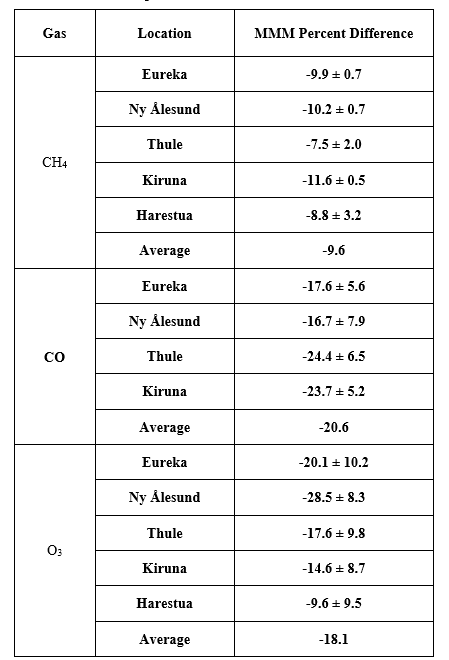 Summary
29
Averaging Kernel and Sensitivity
30